16-3
These materials are by the Kongki Ka Project and are made available to you under the terms of the Creative Commons Attribution ShareAlike license 4.0.
You have permission to share and redistribute these materials in any format and to make reasonable revisions and adaptations of this translation, provided that:
You include the above licence and source information.
If you redistribute these materials or create derivatives, you must distribute your contributions under the same license as the original.
 
The Holy Bible, Berean Standard Bible, BSB is produced in cooperation with Bible Hub, Discovery Bible, OpenBible.com, and the Berean Bible Translation Committee. This text of God's Word has been dedicated to the public domain.
 
Hindi text is from Free Bibles India. This translation is made available under the terms of a Creative Commons Attribution-ShareAlike 4.0 International License.
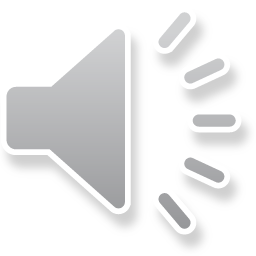 [Speaker Notes: ch]
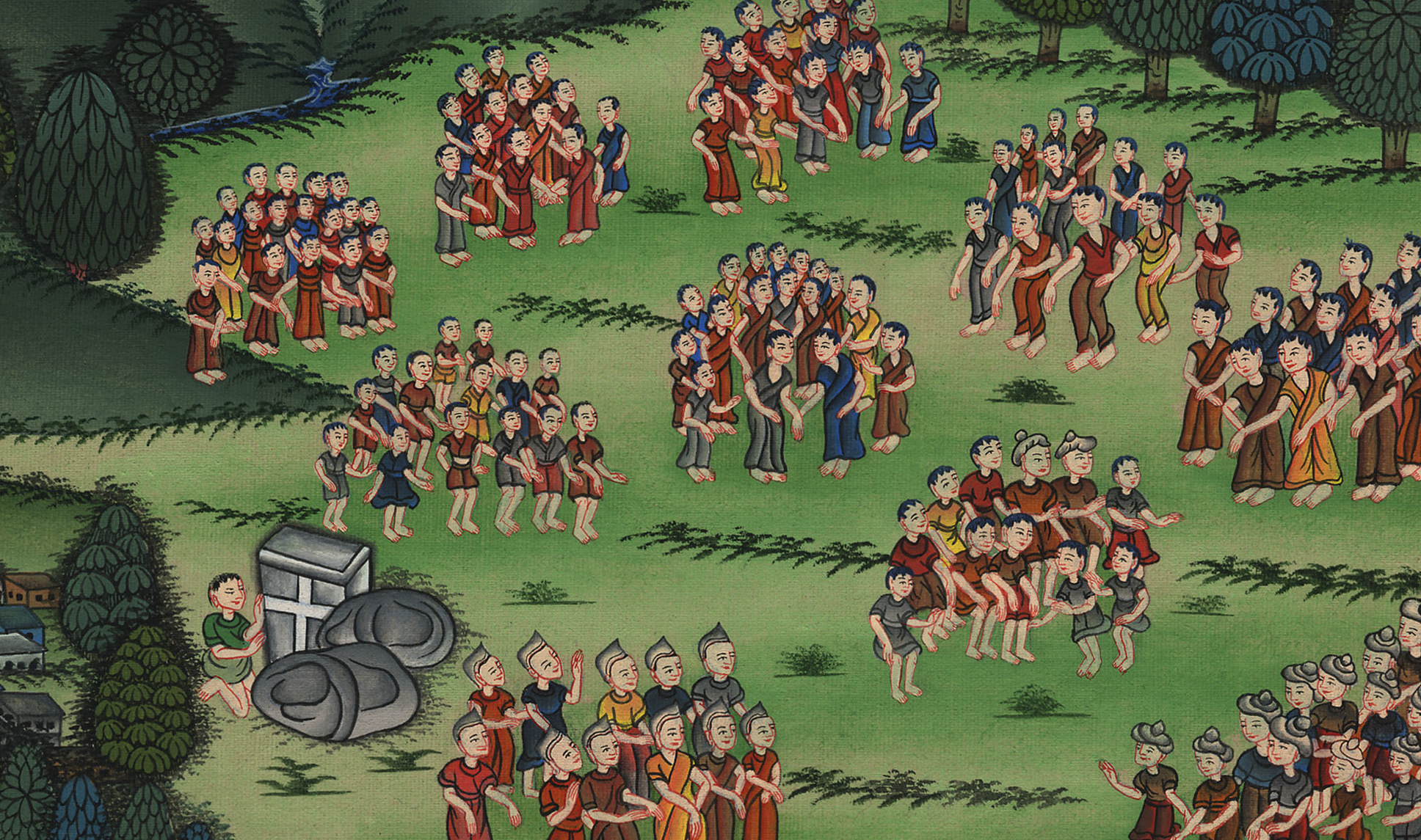 शाऊल का राजा के रूप में चुनाव – 1 शमूएल 10:17-27
This work is licensed under a Creative Commons Attribution-ShareAlike 4.0 International License
[Speaker Notes: 16 Saul
1. People demand a King - 1 Samuel 8:4-22 (Left Top)
2. Samuel anoints Saul – 1 Samuel 9:1 – 10:9 (Right Top)
3. Election of Saul as King – 1 Samuel 10:17-27 (Right Center)
4. Address at Gilgal - 1 Samuel 11:14 – 12:25 (Right Bottom)
5. Saul doesn’t wait for Samuel – 1 Samuel 13:5-14 (Left Bottom)
6. Saul’s Disobedience – 1 Samuel 15:1-35 (Left Center)
7. Samuel anoints David – 1 Samuel 16:1-14 (Center)]
Election of Saul as King – 1 Samuel 10:17-27 (Right Center)
शाऊल का राजा के रूप में चुनाव - 1 शमूएल 10:17-27 (दायां केंद्र)
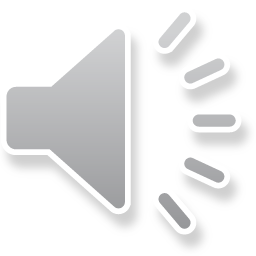 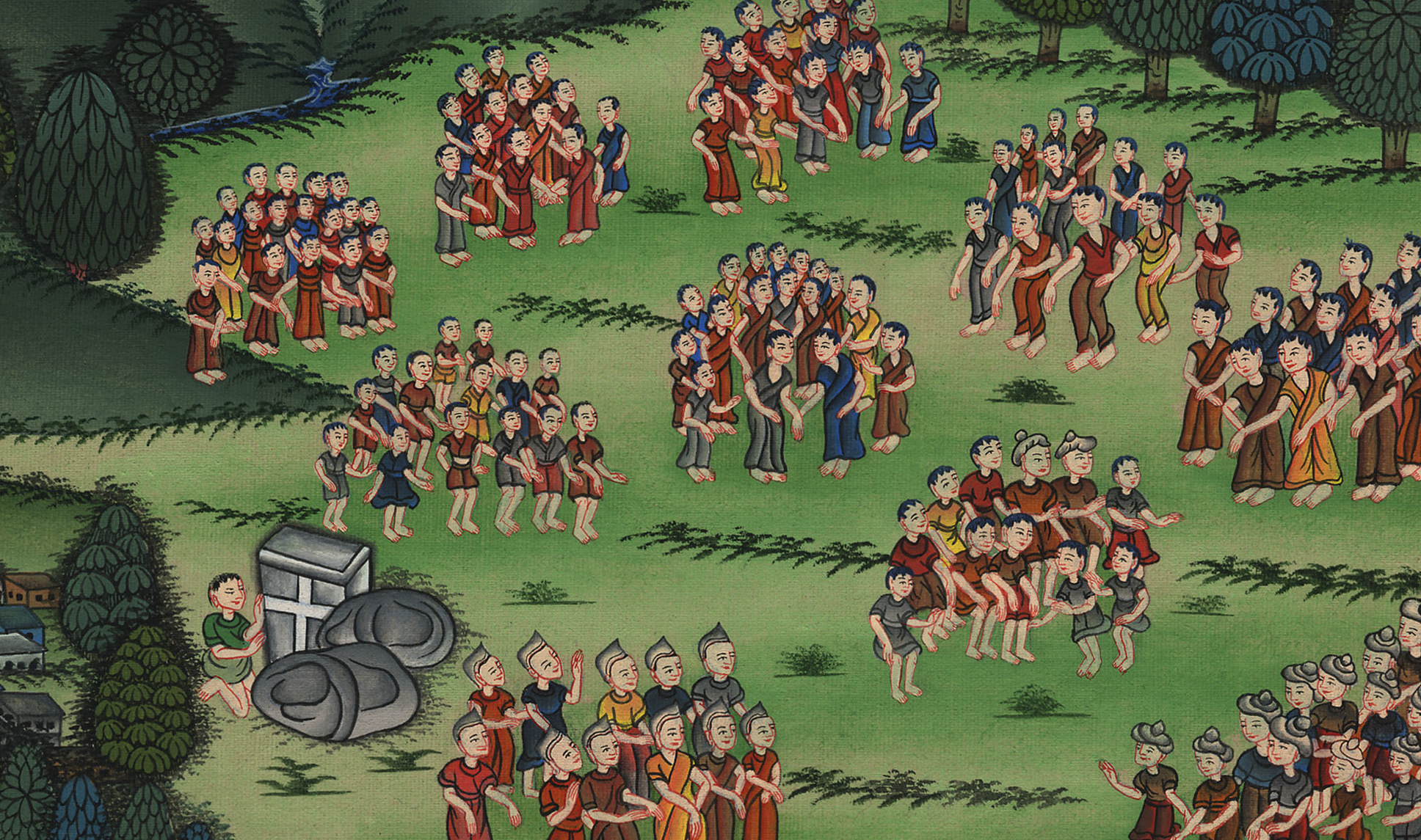 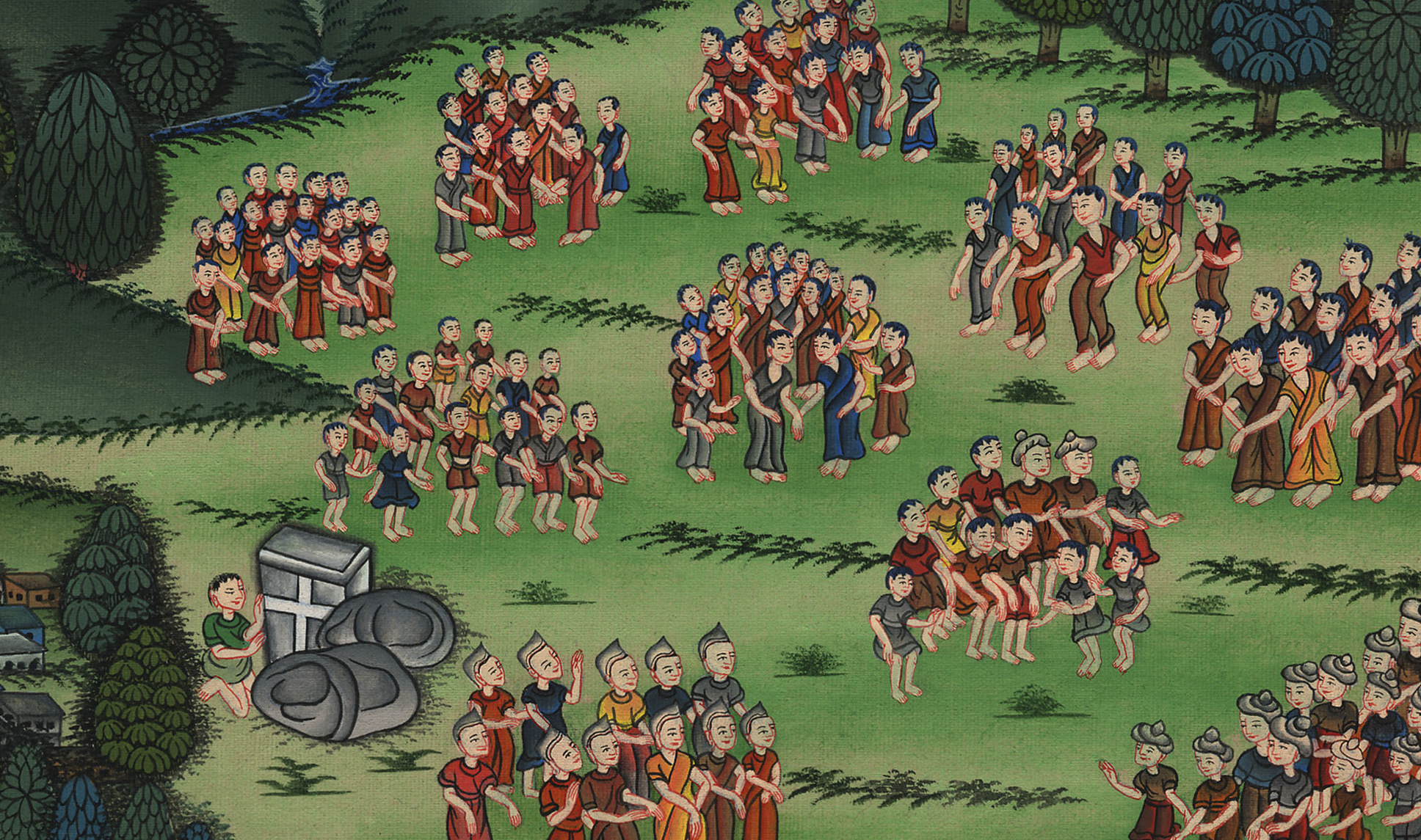 शाऊल का राजा के रूप में चुनाव – 1 शमूएल 10:17-27
17After this, Samuel summoned the people to the Lord at Mizpah
17 तब शमूएल ने प्रजा के लोगों को मिस्पा में यहोवा के पास बुलवाया;
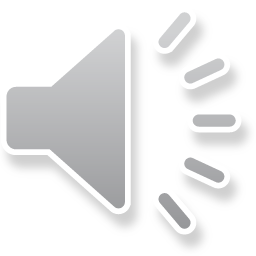 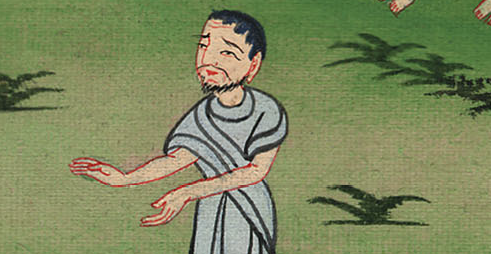 1 शमूएल 10:17
18and said to the Israelites, “This is what the Lord, the God of Israel, says: ‘I brought Israel up out of Egypt, and I rescued you from the hands of the Egyptians and of all the kingdoms that oppressed you.’
18 तब उसने इस्राएलियों से कहा, “इस्राएल का परमेश्वर यहोवा यह कहता है, ‘मैं तो इस्राएल को मिस्र देश से निकाल लाया, और तुम को मिस्रियों के हाथ से, और उन सब राज्यों के हाथ से जो तुम पर अंधेर करते थे छुड़ाया है।’
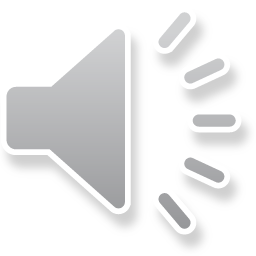 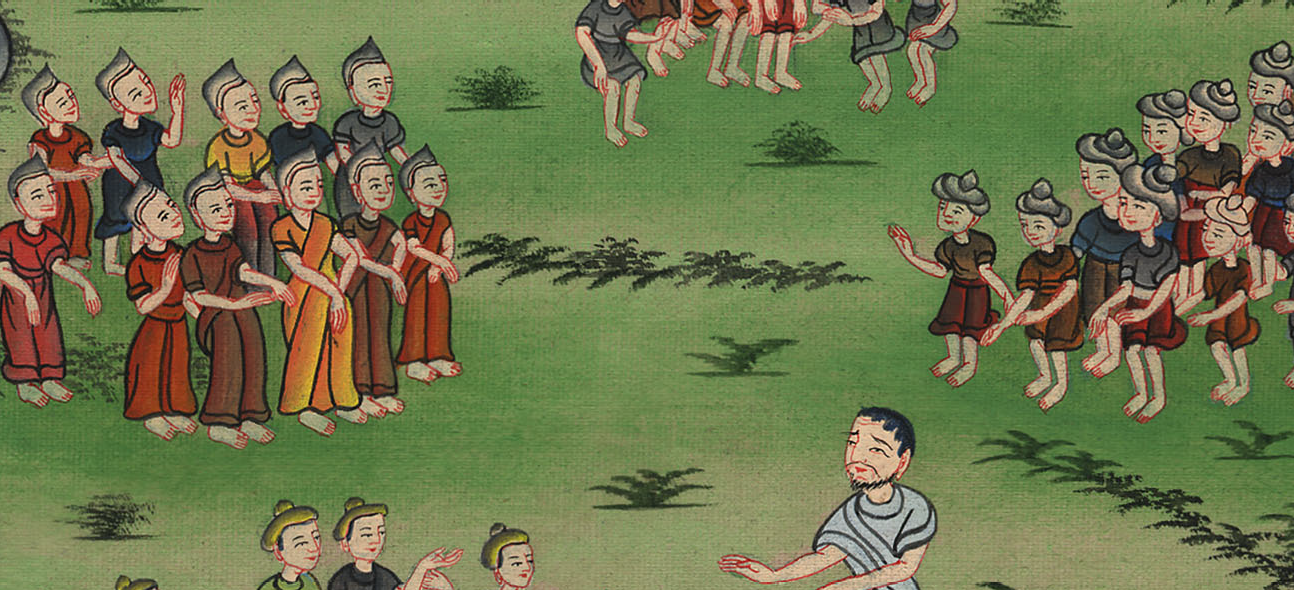 1 शमूएल 10:18
19But today you have rejected your God, who saves you from all your troubles and afflictions, and you have said to Him, ‘No, set a king over us.’ Now therefore present yourselves before the Lord by your tribes and clans.”
19 परन्तु तुम ने आज अपने परमेश्वर को जो सब विपत्तियों और कष्टों से तुम्हारा छुड़ानेवाला है तुच्छ जाना; और उससे कहा है, ‘हम पर राजा नियुक्त कर दे।’ इसलिए अब तुम गोत्र-गोत्र और हजार-हजार करके यहोवा के सामने खड़े हो जाओ।”
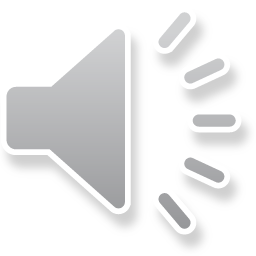 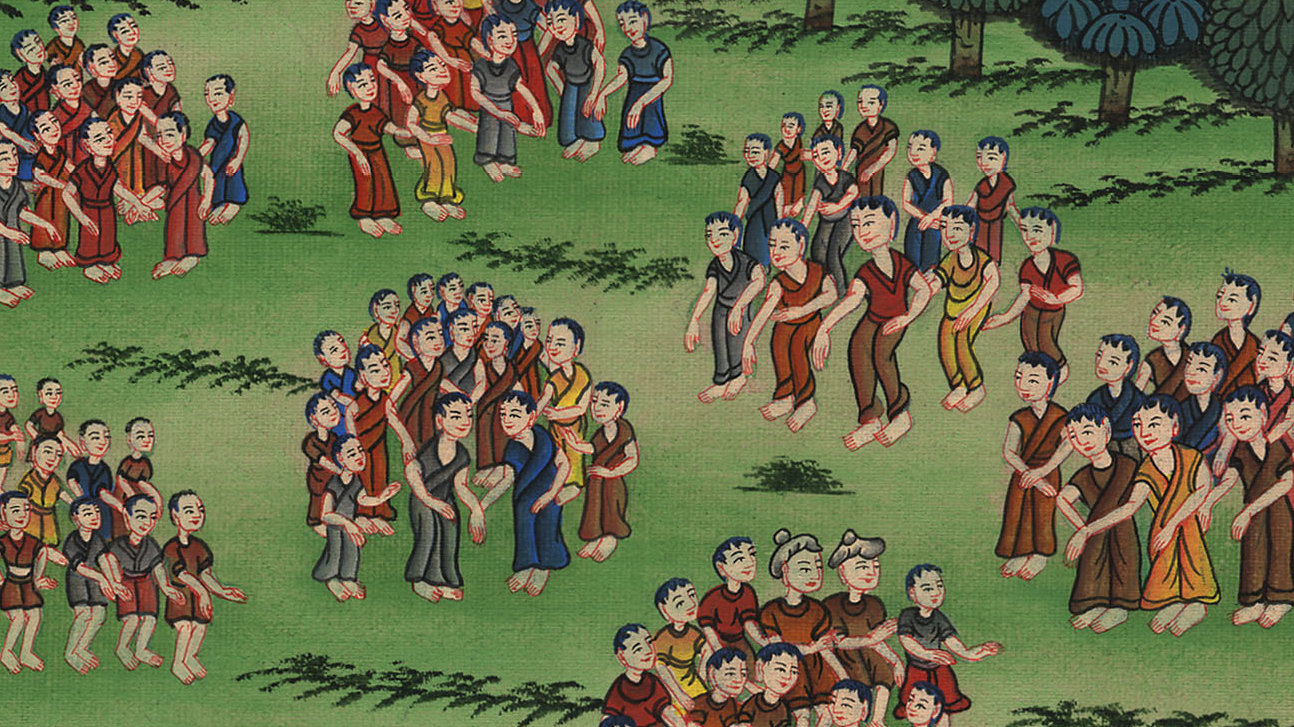 1 शमूएल 10:19
20Thus Samuel had all the tribes of Israel come forward, and the tribe of Benjamin was selected.
20 तब शमूएल सारे इस्राएली गोत्रों को समीप लाया, और चिट्ठी बिन्यामीन के नाम पर निकली।
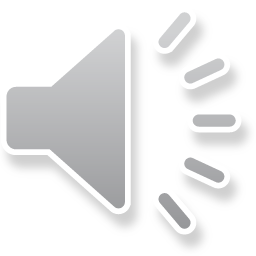 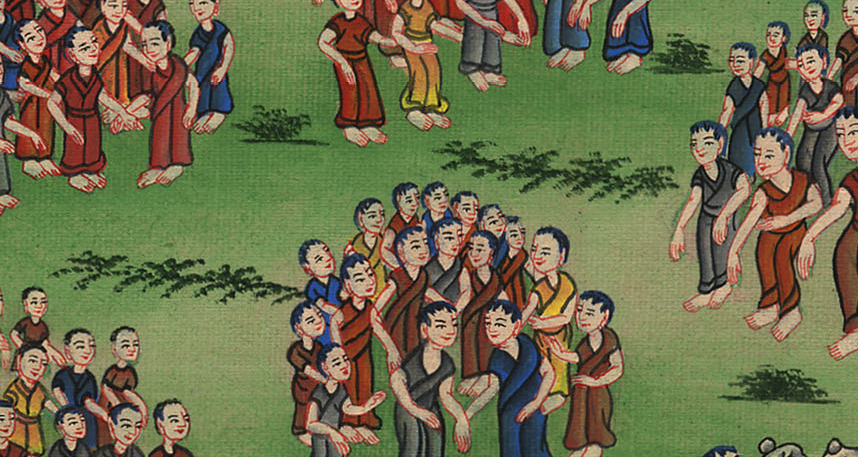 1 शमूएल 10:20
21Then he had the tribe of Benjamin come forward by its clans, and the clan of Matri was selected. Finally, Saul son of Kish was selected. But when they looked for him, they could not find him.
21 तब वह बिन्यामीन के गोत्र को कुल-कुल करके समीप लाया, और चिट्ठी मत्री के कुल के नाम पर निकली; फिर चिट्ठी कीश के पुत्र शाऊल के नाम पर निकली। और जब वह ढूँढ़ा गया, तब न मिला।
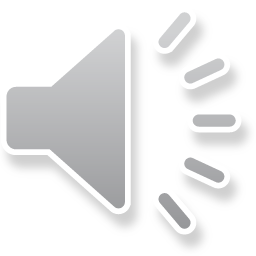 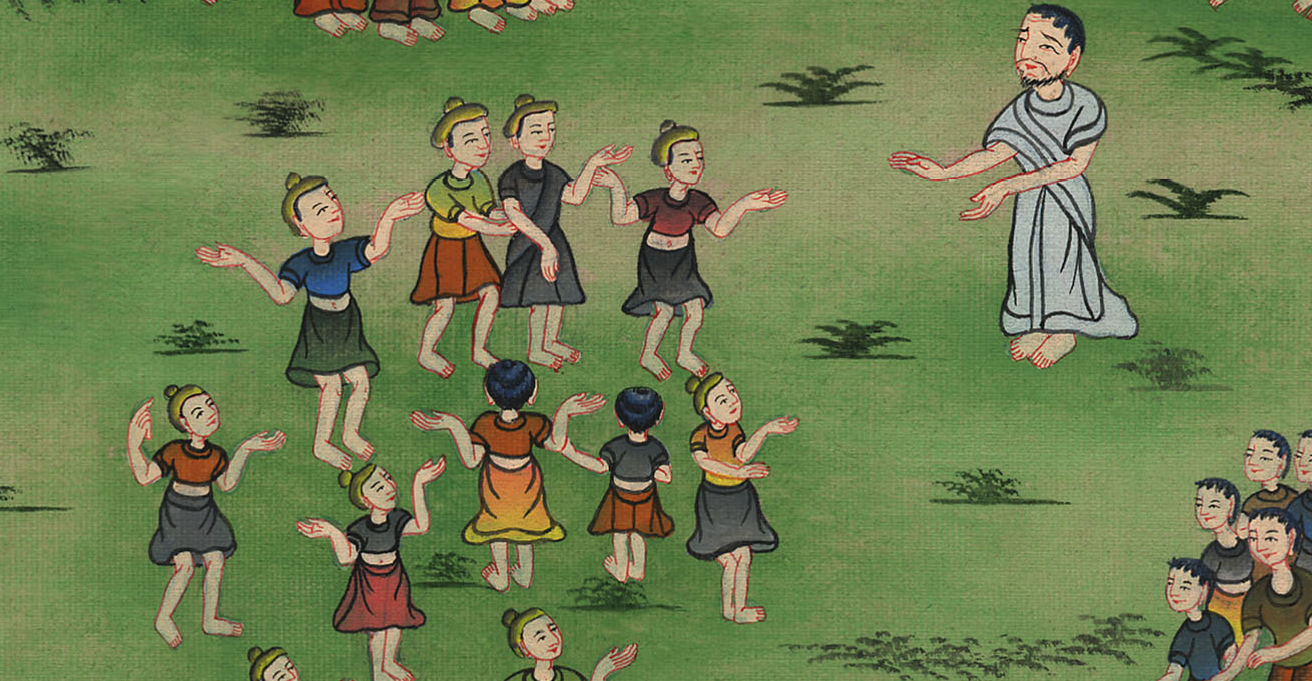 1 शमूएल 10:21
22So again they inquired of the Lord, “Has the man come here yet?”
And the Lord replied, “Behold, he has hidden himself among the baggage.”
22 तब उन्होंने फिर यहोवा से पूछा, “क्या यहाँ कोई और आनेवाला है?” यहोवा ने कहा, “सुनो, वह सामान के बीच मेंc छिपा हुआ है।”
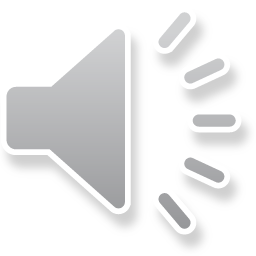 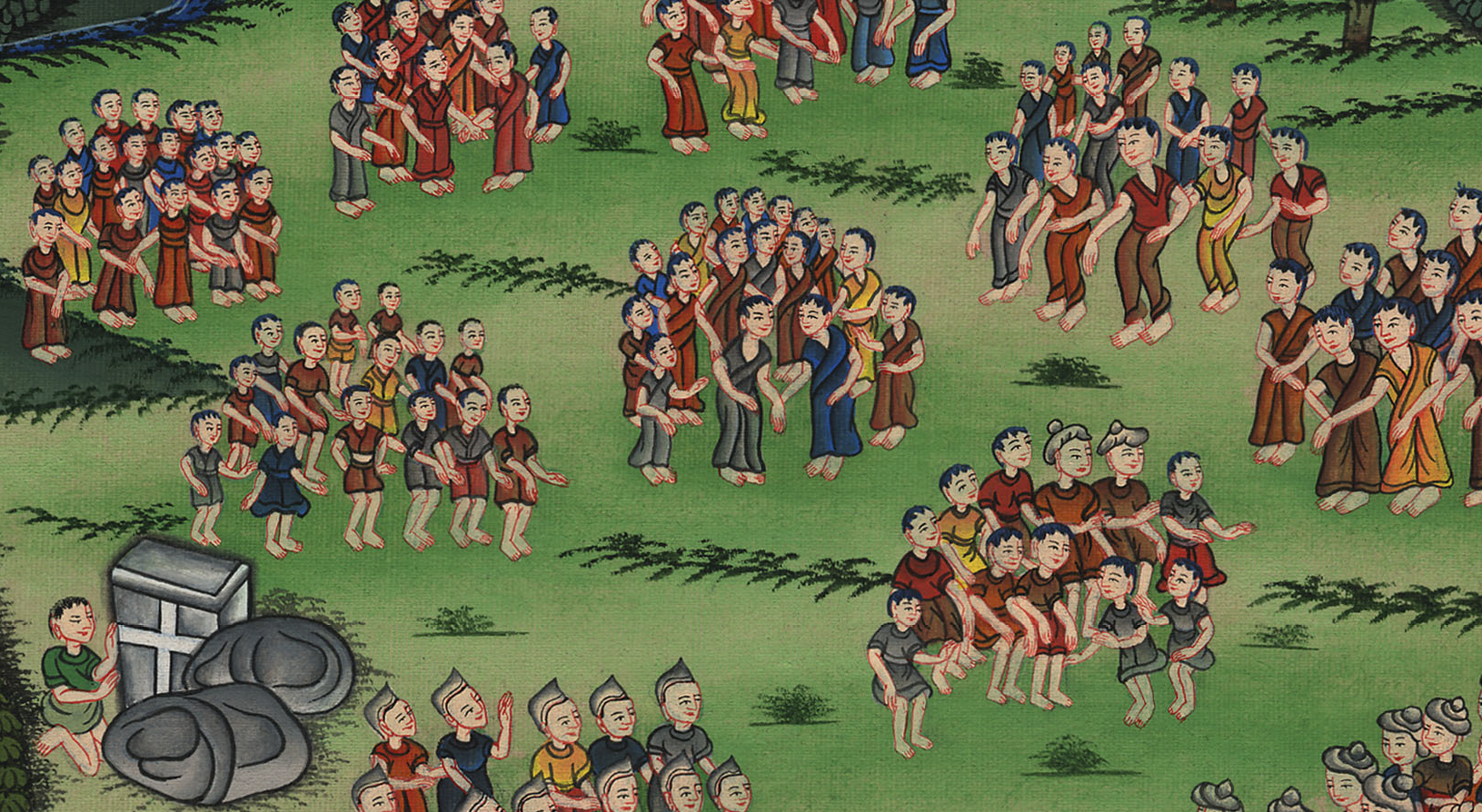 1 शमूएल 10:22
23So they ran and brought Saul, and when he stood among the people, he was a head taller than any of the others.
23 तब वे दौड़कर उसे वहाँ से लाए; और वह लोगों के बीच में खड़ा हुआ, और वह कंधे से सिर तक सब लोगों से लम्बा था।
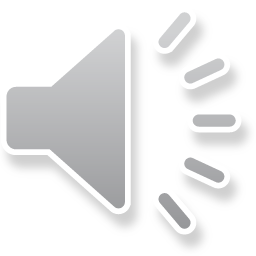 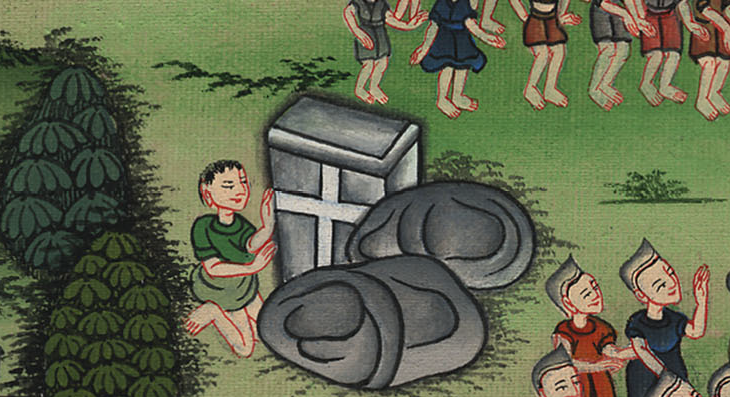 1 शमूएल 10:23
24Samuel said to all the people, “Do you see the one the Lord has chosen? There is no one like him among all the people.”
And all the people shouted, “Long live the king!”
24 शमूएल ने सब लोगों से कहा, “क्या तुम ने यहोवा के चुने हुए को देखा है कि सारे लोगों में कोई उसके बराबर नहीं?” तब सब लोग ललकार के बोल उठे, “राजा चिरंजीव रहे।”
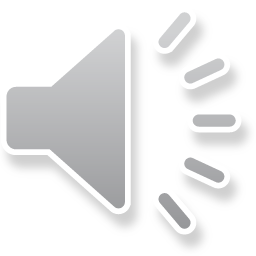 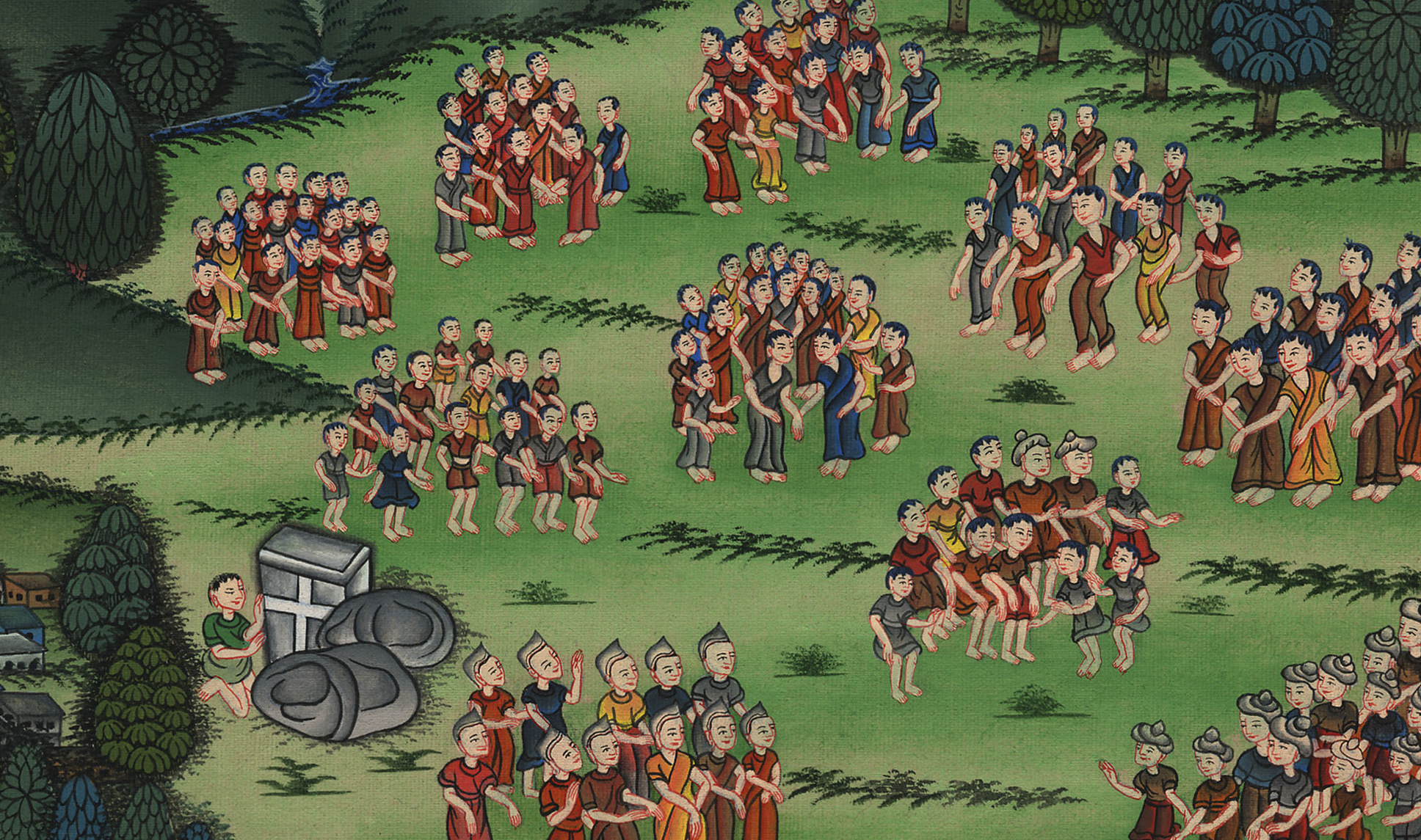 1 शमूएल 10:24